Муниципальное автономное  дошкольное образовательное учреждение Муниципального образования город Ирбит «Детский сад № 25»623850, Свердловская область, г. Ирбит, ул. Елизарьевых, д. 23а телефон  8 (34355) 6-71-33; 8 (34355) 6-34-60
Фототчёт
по безопасности, посвященный по
 вопросам обеспечения безопасности детей на дорогах
Разработчик:                                                                                                                  
Лиханова Н.В.,
I кв.категории
Воспитатель МАДОУ                                                             «Детский сад № 25»
Цели:
- снижение дорожно-транспортного травматизма на улицах и дорогах города;        - сохранение здоровья детей и взрослых, обеспечение безопасности жизнедеятельности;
- формирование у родителей, педагогов, воспитанников ответственности в деле сохранения собственного здоровья и безопасности;
- установление взаимосвязей дошкольного образовательного учреждения с органами ГИБДД, общественностью по вопросам профилактики дорожно-транспортного травматизма.
Задачи:
- дать ребенку определенную систему знаний по правилам дорожного движения;
- сформировать прочную привычку в применении полученных знаний и выполнении правил поведения в обыденной жизни.
- активизировать работу по пропаганде правил дорожного движения и безопасного образа жизни среди родителей.
Игра «Что такое дорога»
Цель:
• Разъяснить детям, что на улице есть не только месте для прогулок, но и проезжая часть – дорога.
• Закрепить понимание, что дорога состоит из проезжей части и тротуара.
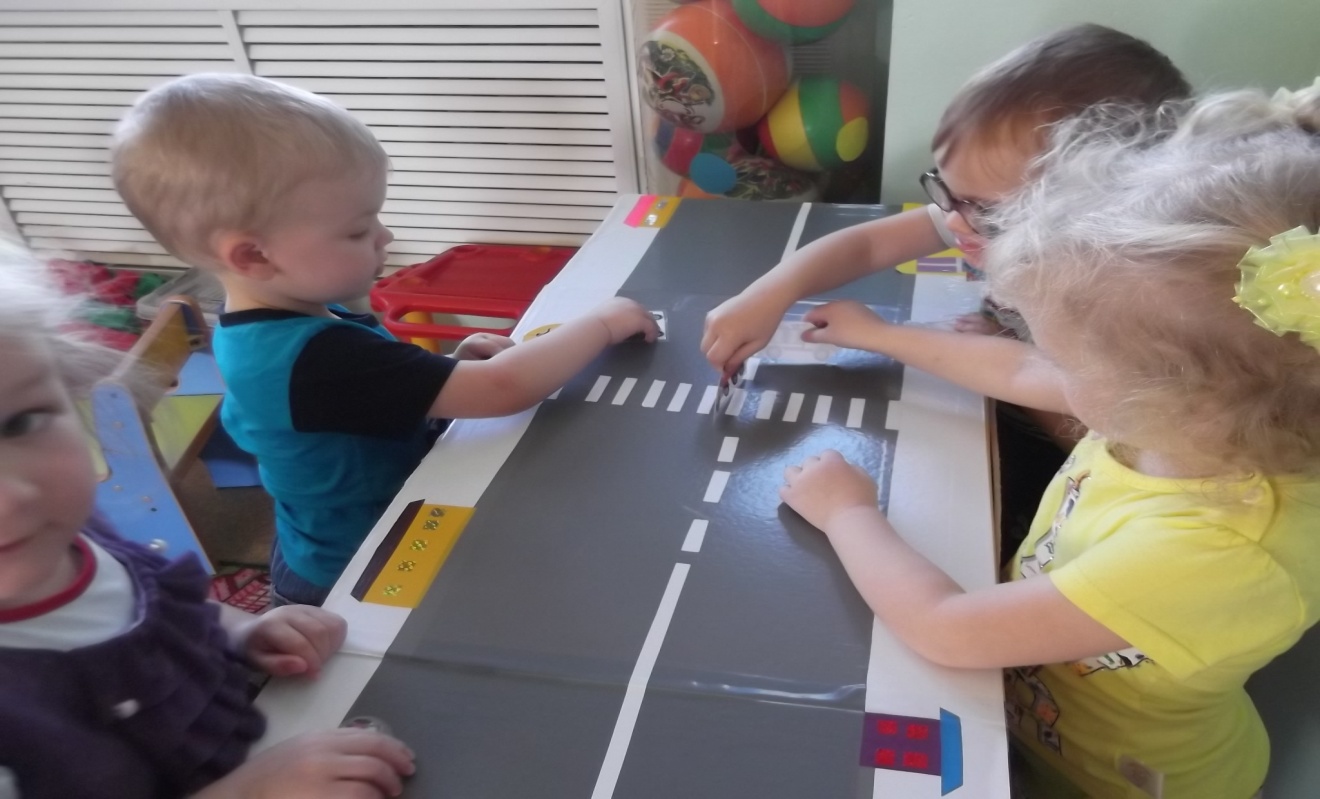 Подвижная игра«Цветные автомобили»

Цель: упражнять детей реагировать на цвет и формирование элементарных представлений о ПДД.
Дидактическая игра « Волшебный мешочек»
Цель: учить правильно, узнавать и называть транспорт
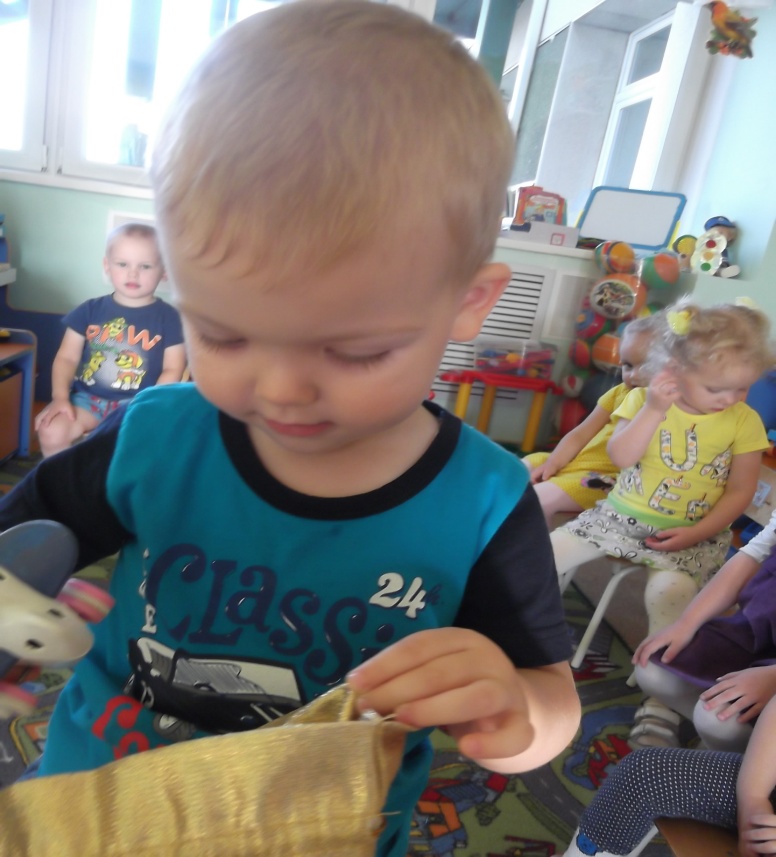